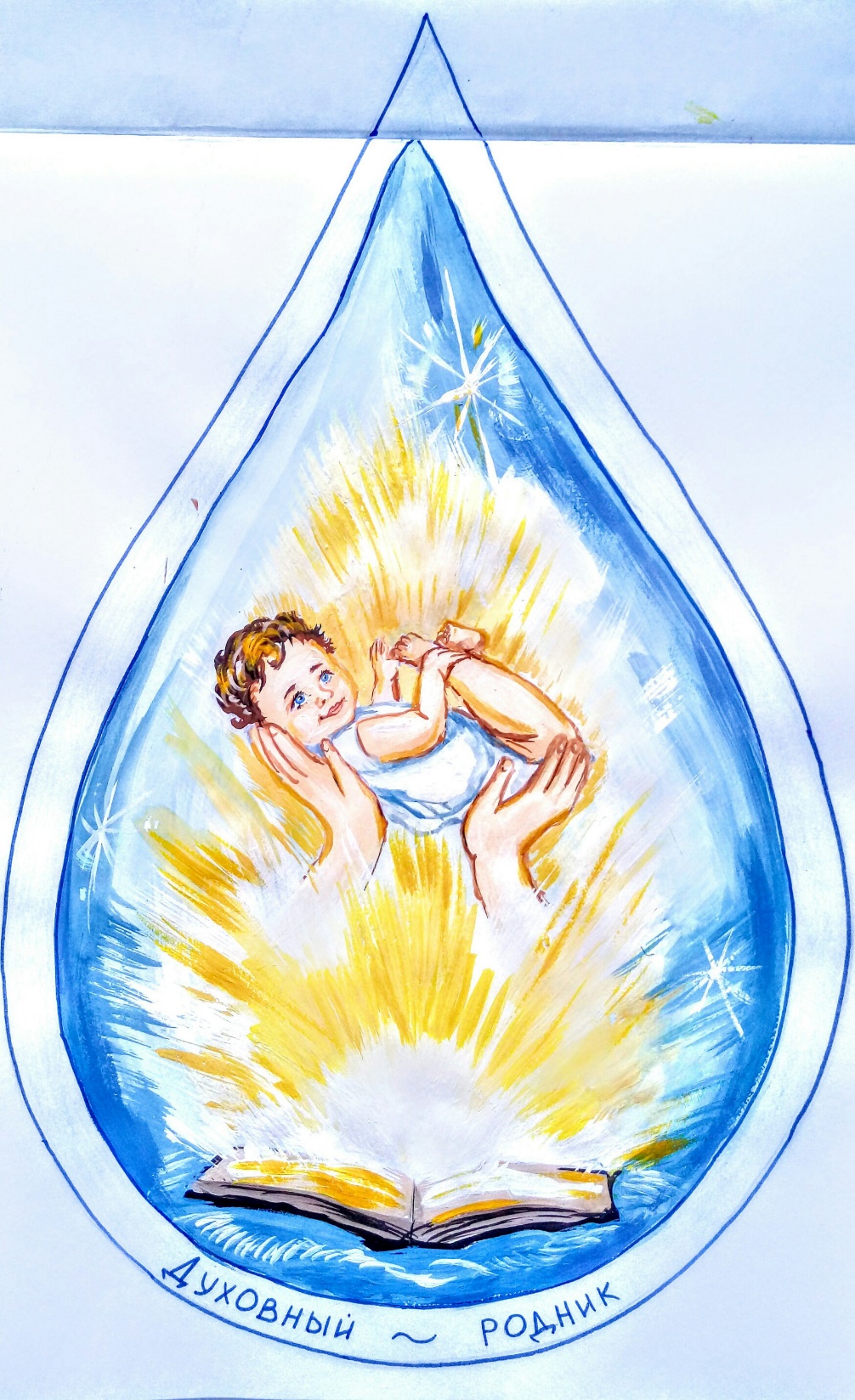 Диплом лауреата
 II степени
Павлова Наталья Владимировна, Муниципальное дошкольное образовательное учреждение «Детский сад комбинированного вида «Челночок» города Балашова Саратовской области»
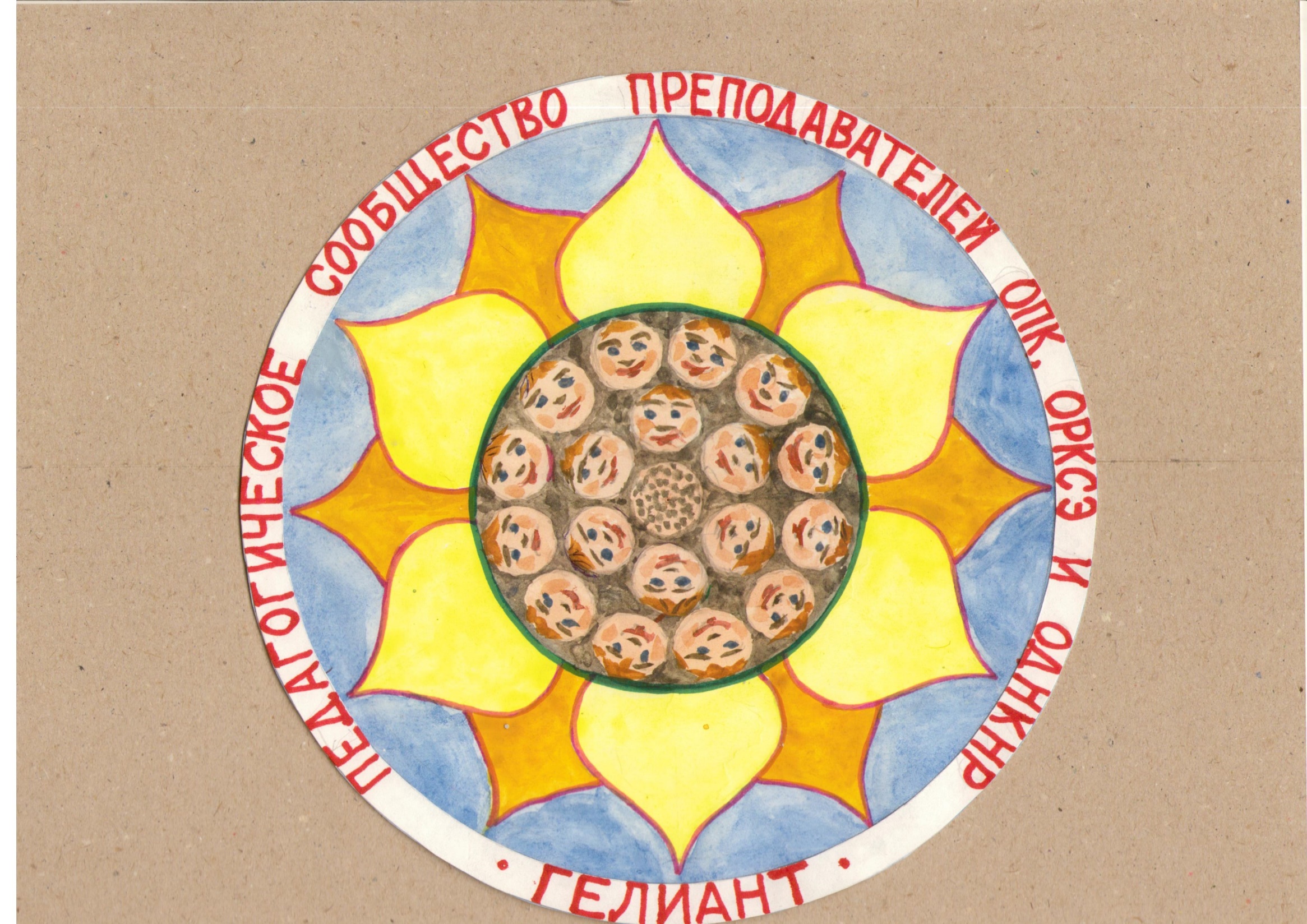 Диплом лауреата
в номинации 
«ГЛУБОКОЕ ИДЕЙНОЕ СОДЕРЖАНИЕ»
Слуцкая Валентина Алексеевна, Муниципальное дошкольное образовательное учреждение «Детский сад «Сказка» села Тростянка Балашовского района Саратовской области»
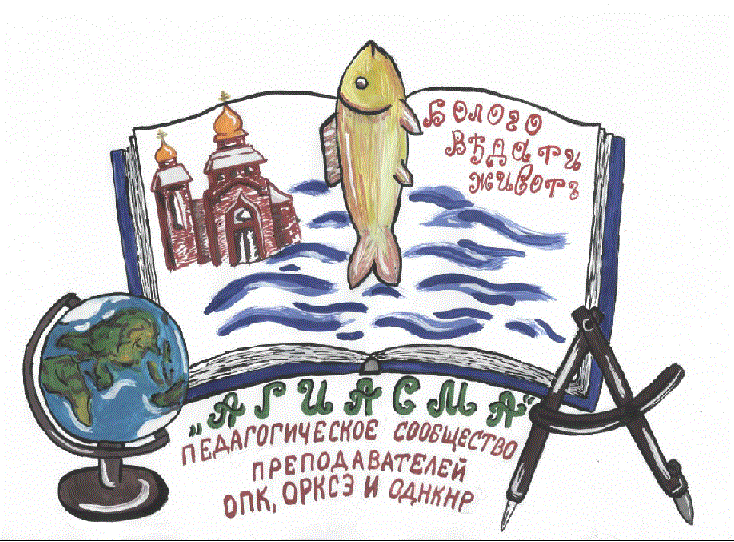 Диплом лауреата
 III степени
Жогов Сергей Сергеевич,
 МОУ «Гимназия имени Героя Советского Союза Ю.А. Гарнаева
 г. Балашова Саратовской области»
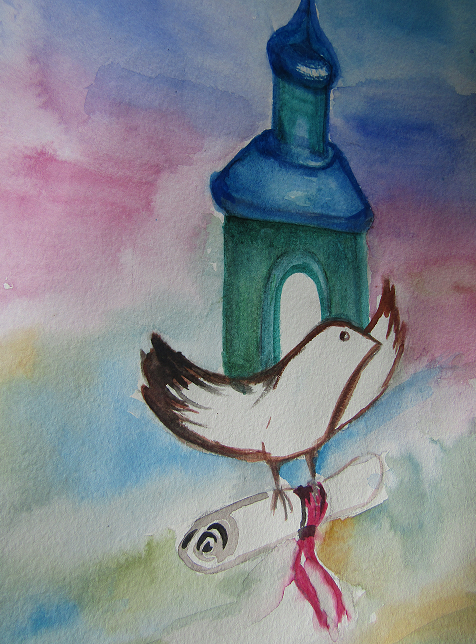 Диплом лауреата
в номинации 
«Творческий подход и оригинальность идей»
Ермолаева Надежда Ивановна, МОУ ООШ с. Котоврас
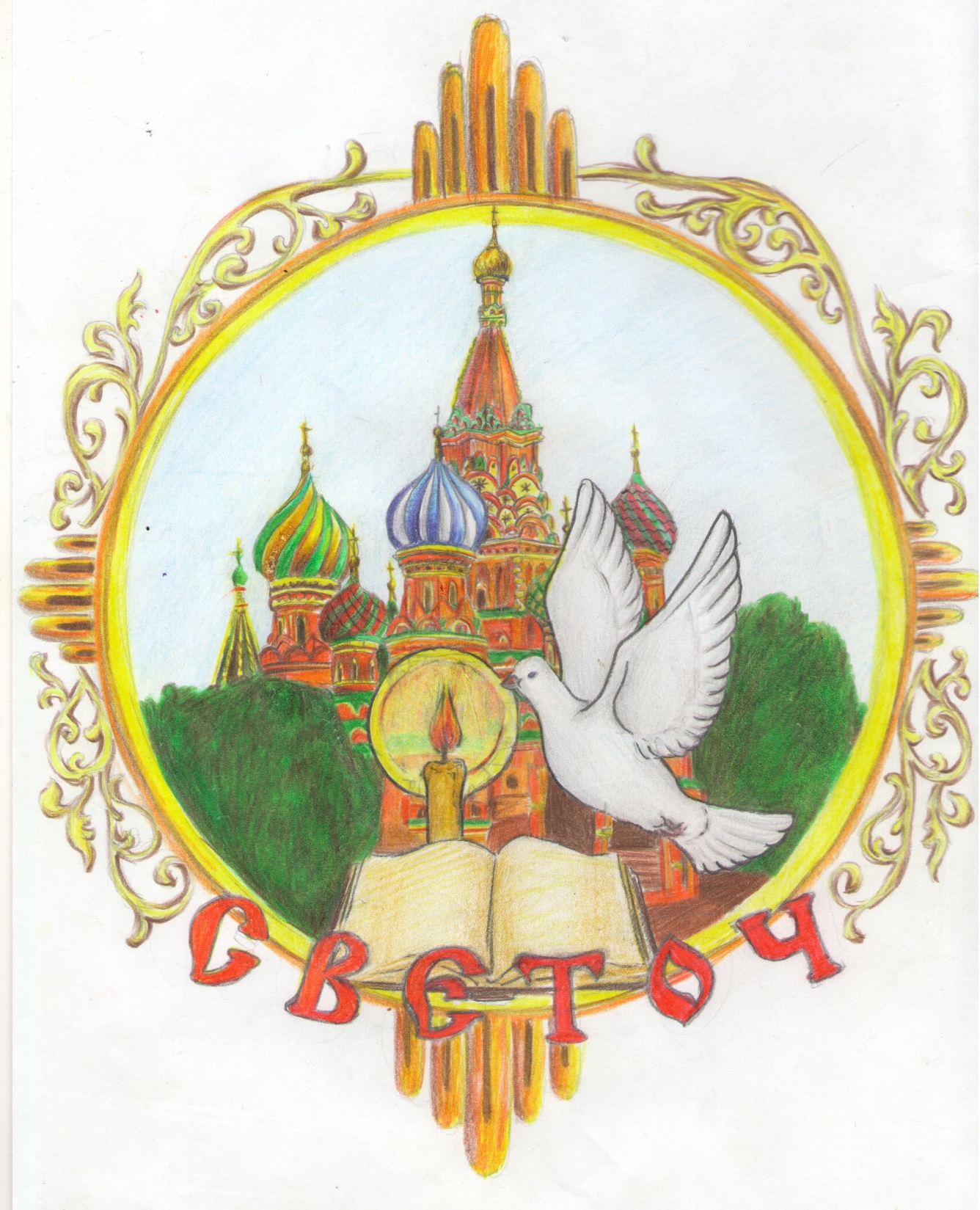 Победитель
Конкурса
Карпова Наталия Михайловна, 
МОУ СОШ 
с. Репное Балашовского района Саратовской области
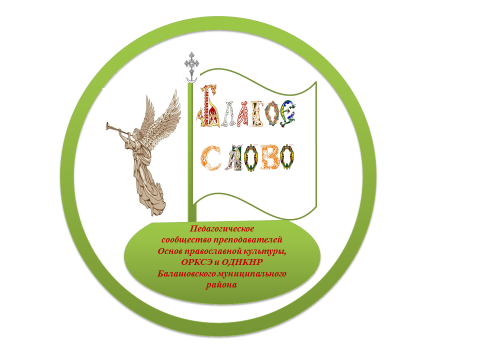 Диплом лауреата
 I степени
Чичкова Лилия Ярославовна, МБОУ  «СОШ № 9 имени П.А. Столыпина г. Балашова»